KENEVİR YOLUTÜRKİSTANKENEVİRİN ANAVATANIDIRSulak Alanlar ve Nehir Boyları
https://www.booksonturkey.com/
Levent Ağaoğlu
Evlad-ı Fatihan Rumelili bir anne babadan 1958 Fatih, İstanbul doğumlu. 
Marmara  Üniversitesi Siyasal Bilimler Fakültesi’nden 1979 yılında mezun oldu. Boğaziçi Üniversitesi’nde Kamu Politikaları ve Kamu Yöneticiliği dalından «Türkiye’de Planlı Dönemde İhracatın Teşviki» tezini hazırlayarak 1984 yılında Yüksek Lisans derecesi aldı. Şair-Düşünür. 1983 yılından başlayarak ihracat profesyoneli olarak çalıştı. 33 ülkeye ihracat için gitti. Levent Ağaoğlu, 1997-2001 yılları arasında Hong Kong’da yaşadı; yaklaşan Büyük Asya Yüzyılı’nın ayak seslerini duydu hep.  İsmail Gaspıralı’nın “Dil’de, Fikir’de; İş’te Birlik” idealinin peşinde koşarak Türk Evi, Düşünce ve İş Ocağı kitap serileri üzerinde çalışıyor.  Mütefekkir ve müteşebbis gözlem ve birikimlerini https://www.booksonturkey.com/ sitesinde yazıya geçiriyor. 
                                                                                  Kitap ve Makaleleri
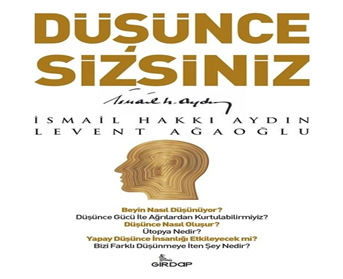 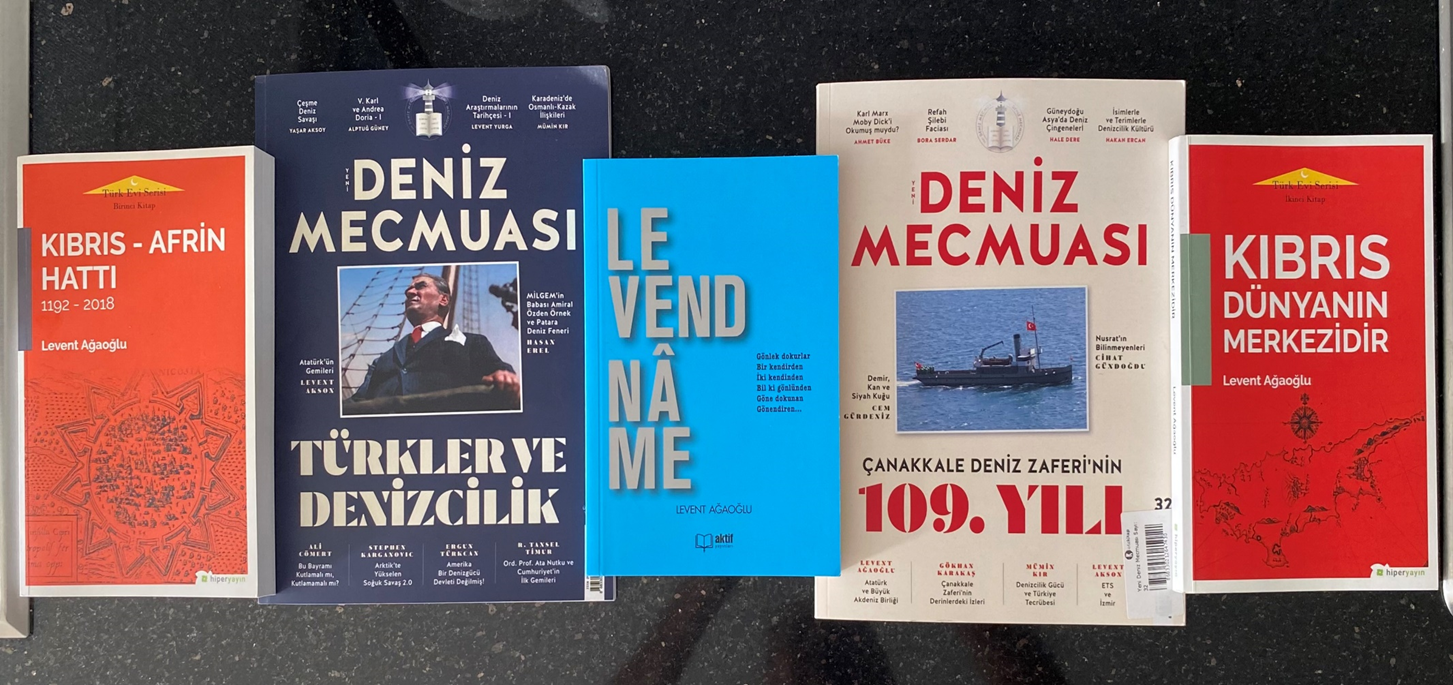 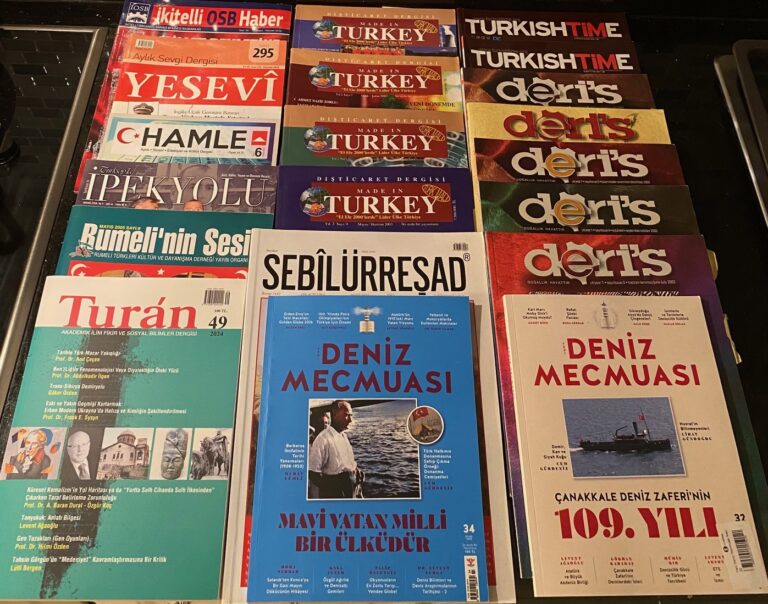 Uygur Hikayesi. MS 1000
https://www.booksonturkey.com/
Yer Adlarında Kendir: Türkistan
Kandirli Ayr…		Azerbaycan	Bölge
Kandırga		Azerbaycan	Yerleşim Yeri
 
Kenderlök		Kazakistan	Yerleşim Yeri
Kenderli Bai		Kazakistan	Bay
Kenderlök		Kazakistan	Nehir
Kenderli		Kazakistan	Su Kaynağı
Kenderli-Landzunge	Kazakistan	Yer, Arazi
Kenderli Bai		Kazakistan	Bay
Kenderli		Kazakistan	Su Kaynağı
Kenderli-Landzunge	Kazakistan	Yer, Arazi
Bukhta Kenderli	Kazakistan	Bay
Kenderli Bai		Kazakistan	Bay
Kenderli-Landzunge	Kazakistan	Yer, Arazi
Kenderlinskiy Zaliv	Kazakistan	Bay
Zaliv Kenderli		Kazakistan	Bay
Kolodets Kendirli	Kazakistan	Su Kaynağı
Kendirli Shyghanaghy	Kazakistan	Bay
Kendirlisor		Kazakistan	Hidrografik
Kendyrlik		Kazakistan	Yerleşim Yeri
Kinderli Bay		Kazakistan	Bay
Tarmak		Kazakistan	Yerleşim Yeri
Tarmak		Kazakistan	Yerleşim Yeri
 
		
Kenderli		Türkmenistan	Yer
Kenderli		Türkmenistan	Yer
Kolodets Kenderli	Türkmenistan	Su Kaynağı
		
Kendirli		Özbekistan	Yerleşim Yeri
https://www.booksonturkey.com/
TÜRKİSTAN SU KUŞAĞI ve KENEVİR
Avcılık, toplayıcılık ve balıkçılığı tarımla birleştirmek için nehir ortamlarını kullanan insanlar
Baykal Gölü
Güney Sibirya
Hazar Denizi’nin güneyi
İrtiş Nehri 
Nehir Ortamları ile ilişkili kültür ve uygarlıklar
Nehir vadilerinde olgun ormanlık alan, çalılık ve çayırlardan oluşan sulak alanlarla ilişkili ekolojik topluluklar
Sir Derya ve Amu Derya Nehir sistemlerinin boşalttığı alanda gelişen Maveraünnehir (Oxus) Uygarlığı
Su Yolları
Sulak ortamlar (akarsular, nehirler, göller ve diğer sulak alanlar)
Tatlı suya yakın bölgeler
https://www.booksonturkey.com/
Avcılık, toplayıcılık ve balıkçılığı tarımla birleştirmek için nehir ortamlarını kullanan insanlar
https://www.booksonturkey.com/
Baykal Gölü
https://www.booksonturkey.com/
Baykal Gölü
https://www.booksonturkey.com/
Güney Sibirya
Yenisey, Arktik Okyanusu’na boşalan en büyük nehir sistemidir. Angara ve Selenga kolları ile birlikte dünyanın en uzun beşinci akarsuyu olma özelliğini taşır. Moğolistan’ın dağlarından doğarak, Sibirya’nın çok büyük bir alanını sulayarak Kuzey buz denizi tarafındaki Kara Denizi’ne sularını boşaltır. Nehir Türkler açısından tarihî önem de teşkil eder, birçok Türk veMoğol devleti bu nehrin kenarlarında kurulmuştur. Türk soylu Tuva Cumhuriyetinin başkenti Kızıl şehri Yenisey akarsuyu kenarında kuruludur. Yenisey nehri sahillerinde ki Tuva, Hakas ve Krasnoyarsk eyaleti yer almaktadır.
Hazar Denizi’nin güneyi
https://www.booksonturkey.com/
İrtiş Nehri
https://www.booksonturkey.com/
Nehir Ortamları ile ilişkili kültür ve uygarlıklar
https://www.booksonturkey.com/
Nehir vadilerinde olgun ormanlık alan, çalılık ve çayırlardan oluşan sulak alanlarla ilişkili ekolojik topluluklar
https://www.booksonturkey.com/
Sir Derya ve Amu Derya Nehir sistemlerinin boşalttığı alanda gelişen Maveraünnehir (Oxus) Uygarlığı
https://www.booksonturkey.com/
Sir Derya ve Amu Derya Nehir sistemlerinin boşalttığı alanda gelişen Maveraünnehir (Oxus) Uygarlığı
https://www.booksonturkey.com/
Su Yolları
https://www.booksonturkey.com/
Sulak ortamlar (akarsular, nehirler, göller ve diğer sulak alanlar)
https://www.booksonturkey.com/
Tatlı suya yakın bölgeler
https://www.booksonturkey.com/
Kenevir Yolları
https://www.booksonturkey.com/
Kenevir Yolları
https://www.booksonturkey.com/
Kenevir: Kıtalara Yolculuk
https://www.booksonturkey.com/
Sulak Alanlar
https://www.booksonturkey.com/
«Bir Kendirden, İki Kendinden»
https://www.booksonturkey.com/
Dokumacılıkta Kenevir, Keten, Pamuk, İpek, Yün
Harita: Dokumacılıkta kullanılan ana lif kaynakları MÖ 3000
Kaynak: Elizabeth Barher, Prehistoric Textiles
Kendir Yer Adlarının Bulunduğu Ülkeler
Afganistan
Almanya
Azerbaycan
Bengladeş
Cezayir
Güney Afrika
Hırvatistan
Hindistan
İran
İsviçre
Kazakistan
Kongo (Dem. Cumhuriyeti)-(Zaire)
Macaristan
Maldivler
Mali
Özbekistan
Pakistan
Romanya
Rusya
Slovakya
Sri Lanka
Türkiye
Türkmenistan
Ukrayna
Zimbabve
https://www.booksonturkey.com/
Kenevir Yer adlarının Bulunduğu Ülkeler
https://www.booksonturkey.com/
Kenevir Yer Adları, Avrupa
https://www.booksonturkey.com/
Yer Adlarında Kendir Türkiye
https://www.booksonturkey.com/
Sözlük
Altay Dağları
Avrasya
Buzul Çağı
Erken Avcılık ve Toplayıcılık Akınları
Erken Buzul Çağı 
Geniş insan yayılımı (güneybatı Asya koridoru, Anadolu ve Trans-Kafkasya bölgesi, İran platosu , Pakistan’ın Hint-Ganj ovaları, kuzeybatı Hindistan)
Ilıman Asya bölgeleri
İran
Kandahar
Kender
Kendir
Kendyr
Kenevir
https://www.booksonturkey.com/
Sözlük
Kenevir’in Orta Asya'dan yayılımı (güneydoğuya doğru Doğu Asya’ya, güneybatıya doğru Avrupa’ya) 
Kenevir lif hamuru kullanılarak kağıt yapma teknolojisi 
Kenevirin ekili bir ürün ve kamp takip eden bir ot olarak yayılması
Kırgız Çölü
Orta Asya
Orta Asya Koridoru
Orta Asya’daki Geç Tunç Çağı
Orta Asya’nın geniş bir alanını kaplayan Andronova kültürü 
Sibirya
Tanrı Dağları (Altay Dağları)
Tayga veya orman bozkır bölgeleri
Türkistan’da kağıt dutunun bast lifinden ve paçavralardan çıkarılan kenevir lifinden üretilen kağıt
Vahşi Kenevir
Yer Adları
Yerel Kenevir popülasyonları
https://www.booksonturkey.com/
İÇİNDEKİLER
TÜRKİSTAN, KENEVİRİN ANA VATANIDIR

TÜRKİSTAN VE KENDİR

KENDİR YER ADLARI

KENEVİR KULLANIM ALANLARI

DENİZCİLİKTE STRATEJİK BİR ÜRÜN:K E N D İ R

TÜRKİSTAN ve TÜRKİYE

KITALAR ve BÖLGELER

KAYNAKLAR
https://www.booksonturkey.com/
TÜRKİSTAN 
ve 
KENDİR
https://www.booksonturkey.com/
KENDİR YOLLARINDA
İpek Yolları’nda İskitler
İskit Mezarları
İpek Yolları
Kenevir Yolu, Türk Kuşağı
Bozkır Kuşağı
Tarım Kuşağı
https://www.booksonturkey.com/
12,000 Yıl Önce
Belki de Buzul Çağı’nın bitiminden sonraki Holosen ısınması yaklaşık 12.000 yıl önce başladıktan hemen sonra veya daha sonra tarımın gelişi sırasında Kenevir, insanlar tarafından Avrasya’ya yayıldı.
https://www.booksonturkey.com/
Köken Coğrafyalar
Her durumda, Orta Asya’nın Kenevirin birincil kökeni ve erken evrimi için açık ara en makul yeri sunduğuna inanıyoruz. De Candolle (1967), Kenevirin yalnızca Hazar Denizi’nin güneyinde, Sibirya’da İrtiş Nehri yakınlarında ve Baykal Gölü’nün ötesindeki Kırgız Çölü’nde “vahşi” olarak bulunduğunu belirtti; ayrıca ilk olarak Güney Sibirya’da yetiştirildiğini öne sürdü.
https://www.booksonturkey.com/
Kenevir’in Doğal Kökeni
Kenevir “Hazar Denizi yakınlarındaki ılıman Asya bölgelerine, Güney Sibirya‘ya, Kırgız Çölü’ne ve İran’a özgüdür.” Kenevir’in doğal kökeni Orta Asya’da, muhtemelen Tanrı Dağları veya Altay Dağları’nın yüksek vadilerinde gerçekleşmiştir ve Kenevir’in ilk olmasa da çok erken kültürel uygulamaları erken Buzul Çağı sırasında aynı genel alanda gerçekleşmiştir. Kenevir, Orta Asya’da ortaya çıktıysa, Buzul Çağı buzulları ilerledikçe güneydoğuya doğru Doğu Asya’ya ve güneybatıya doğru Avrupa’ya yayılmak için ideal bir konumda olurdu.
https://www.booksonturkey.com/
İnsanın ilk Yayılma Alanları
İnsan genetik kanıtlarına göre Avrasya’ya ilk yayılma, doğuya doğru Doğu Asya’ya ve batıya doğru Avrupa’ya doğru ilerlemeden önce kuzeye Orta Asya’ya yayıldı. Bu geniş insan yayılımı, Orta Asya’ya güneybatı Asya koridoru, ” Anadolu ve Trans-Kafkasya bölgesinden İran platosu boyunca Pakistan’ın Hint-Ganj ovalarına ve kuzeybatı Hindistan’a kadar uzanan geniş bir coğrafi alan” yoluyla girdi.
https://www.booksonturkey.com/
Orta Asya Koridoru
Her durumda, Orta Asya’nın insan hareketi ve belirli bitki ve hayvanların ilişkili yayılmaları için önemli bir koridor olduğu açıktır. Kenevirin uzun süredir Orta Asya’ya özgü olduğunu varsayarsak, en azından Buzul Çağı’na kadar uzanır, insanlar muhtemelen onunla uzun vadeli ilişkilerine bu devasa bölgenin bir yerinde, doğal ürünlerinden birini veya birkaçını kullanarak başladılar.
https://www.booksonturkey.com/
Erken Avcılık ve Toplayıcılık Akınları
İnsanlar Keneviri ilk olarak, bu cinsin varsayılan doğal kökenlerinin bulunduğu Orta Asya’ya yapılan erken avcılık ve toplayıcılık akınları sırasında keşfettiyse, modern Kenevir taksonlarının varsayılan atalarını hem Avrupa’daki hem de Güney Doğu Asya’daki buzul sığınaklarına taşımış olabilirler.
https://www.booksonturkey.com/
Kenevir’in Orta Asya’dan Coğrafi Yayılımı
Bu nedenle, Kenevir’in tür oluşumunun muhtemel merkezi olan Orta Asya’dan coğrafi yayılımının, zaman içinde hem bilerek hem de bilmeyerek, büyük ölçüde insan müdahalesiyle desteklendiğini varsayıyoruz. Buna, dolaşan göçebeler, dost canlısı veya militan göçmenler, kara ve iç su yollarındaki tüccarlar, doğal ve kültürel felaketlerin kurbanlarından kaçanlar ve sıradan veya seçkin gezginler dahil olabilir.
https://www.booksonturkey.com/
Sulak Alanlar
Kenevir’in evrimsel kökeni Avrasya’nın bir yerinde, muhtemelen Orta Asya’da tayga veya orman bozkır bölgelerinin güney sınırlarındaydı. Bu konum, özellikle tatlı suya yakın bölgelerde, yerel Kenevir popülasyonlarını insanlarla erken ilişkiler kurma pozisyonuna etkili bir şekilde yerleştirdi. Bu sulak ortamlar arasında akarsular, nehirler, göller ve diğer sulak alanlar ve muhtemelen Orta Asya’da tugia olarak bilinen ortamlarla ilişkili açık alanlar vardı; bunlar “nehir vadilerinde olgun ormanlık alan, çalılık ve çayırlardan oluşan” sulak alanlarla ilişkili ekolojik topluluklardır (Dolukhanov 1986).
https://www.booksonturkey.com/
Nehir Ortamları ile ilişkili kültür ve uygarlıklar
Kenevirin ekili bir ürün ve kamp takip eden bir ot olarak yayılması, çeşitli kullanımlarına dair bilgiyle birlikte, şüphesiz Orta Asya’daki Geç Tunç Çağı’nda birçok insanı, özellikle de avcılık, toplayıcılık ve balıkçılığı tarımla birleştirmek için nehir ortamlarını kullananları içeriyordu. Örnekler arasında, bu dönemde Orta Asya’nın geniş bir alanını kaplayan Andronova kültürü ve Sir Derya ve Amu Derya Nehir sistemlerinin boşalttığı alanda gelişen Maveraünnehir (Oxus) Uygarlığı yer almaktadır.
https://www.booksonturkey.com/
Kenevir lifinden Kağıt Üretimi
Kenevir lif hamuru kullanılarak kağıt yapma teknolojisi de en azından sekizinci yüzyılın ortalarında ve muhtemelen MS üçüncü yüzyıl kadar erken bir tarihte Doğu Asya’dan batıya doğru Orta Asya’ya yayıldı. Carter (1925) , Türkistan’da üçüncü ila sekizinci yüzyıllara tarihlenen ve kağıt dutunun bast lifinden ve paçavralardan çıkarılan kenevir lifinden üretilen kağıda atıfta bulundu (ayrıca bkz. Bloom 2001).
https://www.booksonturkey.com/
Genel Kabul
Kenevirin Orta Asya’da bir yerde doğal olarak ortaya çıktığı ve evrimleştiği genel olarak kabul edilmektedir.
https://www.booksonturkey.com/
KENDİR
YER ADLARI
https://www.booksonturkey.com/
Kenevir Ülkeleri
Kenevirin, adını Asya ile Avrupa arasındaki transit yola veren ipek materyalinden çok daha fazla ve fonksiyonel bir kullanımı mevcuttur. 

Bundan ötürü, Kazakistan’dan başlayıp Macaristan’a kadar olan 25 ülkede kenevir ile bağlantılı yer adlarına rastlanmaktadır ve bu ülkeler Asya, Avrupa, Afrika kıtalarını dağılmışlardır.
https://www.booksonturkey.com/
Kender Yeradları
Copyright 1996-2021 by Falling Rain Software, Ltd.
https://www.fallingrain.com/world/a/K/e/n/d/e/
Macaristan Kender Yer Adları
https://www.booksonturkey.com/
Kender Yer Adları
https://www.booksonturkey.com/
Kendir Yeradları
https://www.booksonturkey.com/
Kendy Yeradları
https://www.booksonturkey.com/
Kandahar Yeradları
https://www.booksonturkey.com/
Yeradlarında Kendir Türkiye
Kendirlik köy - Ahmetli (Karataş bucağı) - Manisa
k1928 K: Kendirlik
■ Daha önce Salihli ilçesine bağlıyken 2011'de Ahmetli'ye bağlandı. SN
   Kendirli köy - Bilecik_M (Yarhisar bucağı) - Bilecik
1521 Bar: Kendirli
■ 20. yy başında Manav yerleşimi.
   Fuadiye köy - Çekerek - Yozgat
Çr: Khuzguin
k1928 K: Fuadiye
Eski adı: Kendirlik
■ 20. yy başında Kafkasya göçmeni yerleşimi.
   Kendirli köy - Yeşilyurt - Malatya
h1916: Kirli
   Kendirli mah - Trabzon_M (Çağlayan bucağı) - Trabzon
k1928 K: Zuruxa
hy1906 Kiep: Zurxa
■ 20. yy başında kısmen Rum yerleşimi.
■ Bazı Yunanca kaynaklarda görülen Durxa yazımı yanlış olsa gerekir. SN
   Kendirli bld - Rize_M - Rize
Eski adı: Ğoloz
Kaynak: Nişanyan Sözlük
https://nisanyanmap.com/?y=kendir*&t=&lv=1
Kandirli Deresi		Türkiye		Nehir
Kendere		Türkiye		Yerleşim Yeri
Kendirçukur		Türkiye		Yerleşim Yeri
Kendirli		Türkiye		Yerleşim Yeri
Kendirli		Türkiye		Yerleşim Yeri
Kendirli		Türkiye		Yerleşim Yeri
Kendirlik		Türkiye		Yerleşim Yeri
https://www.booksonturkey.com/
Türkiye Kendir Yer Adları
https://www.booksonturkey.com/
Yer Adlarında Kendir: Türkistan
Kandirli Ayr…		Azerbaycan	Bölge
Kandırga		Azerbaycan	Yerleşim Yeri
 
Kenderlök		Kazakistan	Yerleşim Yeri
Kenderli Bai		Kazakistan	Bay
Kenderlök		Kazakistan	Nehir
Kenderli		Kazakistan	Su Kaynağı
Kenderli-Landzunge	Kazakistan	Yer, Arazi
Kenderli Bai		Kazakistan	Bay
Kenderli		Kazakistan	Su Kaynağı
Kenderli-Landzunge	Kazakistan	Yer, Arazi
Bukhta Kenderli	Kazakistan	Bay
Kenderli Bai		Kazakistan	Bay
Kenderli-Landzunge	Kazakistan	Yer, Arazi
Kenderlinskiy Zaliv	Kazakistan	Bay
Zaliv Kenderli		Kazakistan	Bay
Kolodets Kendirli	Kazakistan	Su Kaynağı
Kendirli Shyghanaghy	Kazakistan	Bay
Kendirlisor		Kazakistan	Hidrografik
Kendyrlik		Kazakistan	Yerleşim Yeri
Kinderli Bay		Kazakistan	Bay
Tarmak		Kazakistan	Yerleşim Yeri
Tarmak		Kazakistan	Yerleşim Yeri
 
		
Kenderli		Türkmenistan	Yer
Kenderli		Türkmenistan	Yer
Kolodets Kenderli	Türkmenistan	Su Kaynağı
		
Kendirli		Özbekistan	Yerleşim Yeri
https://www.booksonturkey.com/
Yer Adlarında Kendir, Avrupa
Kender		Almanya	Nehir
Kenderova Kosa	Hırvatistan	Dağ
Kenderes		Macaristan	Yerleşim Yeri
Kenderesi Diakok	Macaristan	Yerleşim Yeri
Kendereskert		Macaristan	Yerleşim Yeri
Kenderföld		Macaristan	Yerleşim Yeri
Kendersor		Macaristan	Yerleşim Yeri
Kenderesi Szakiskola	Macaristan	Yerleşim Yeri
Kenderessziget	Macaristan	Yerleşim Yeri
Kenderföld		Macaristan	Yerleşim Yeri
Kenderföld		Macaristan	Yerleşim Yeri
Kenderföld		Macaristan	Yerleşim Yeri
Kenderföld		Macaristan	Yerleşim Yeri
Kenderföld		Macaristan	Yerleşim Yeri
Kenderföld		Macaristan	Yerleşim Yeri
Kenderföldek		Macaristan	Yerleşim Yeri
Kenderföldek		Macaristan	Yerleşim Yeri
Kenderföldi Üdülosor	Macaristan	Yerleşim Yeri
Kendergyár		Macaristan	Yerleşim Yeri
Kendergyár		Macaristan	Yerleşim Yeri
Kendergyár		Macaristan	Yerleşim Yeri
Kendergyár		Macaristan	Yerleşim Yeri
Kendergyár		Macaristan	Yerleşim Yeri
Kendergyár		Macaristan	Yerleşim Yeri
Kenderháti Újtelep	Macaristan	Yerleşim Yeri
Kenderhegy		Macaristan	Yerleşim Yeri
Kenderes Tó		Macaristan	Göl
Kenderföldd		Macaristan	Bölge
Kenderháti szőlőskert 	Macaristan	Bölge
Kenderháti szőlőskert 	Macaristan	Bölge
Kenderhely		Macaristan	Bölge
Kenderhely		Macaristan	Bölge
Kenderes Vasútállomás	Macaristan	Tren İstasyonu
Kender-halom		Macaristan	Tepe
Kinder-tó		Macaristan	Göl
https://www.booksonturkey.com/
Yer Adlarında Kendir, Asya
Kandahar Tsah		Afganistan	Su Kaynağı
Kandahar		Afganistan	Hava Alanı
Kandahar		Afganistan	İdari Yönetim Birim
Kandahar		Afganistan	İdari Yönetim Birim
Kandahar		Afganistan	Yerleşim Yeri
Kandahari		Afganistan	Yerleşim Yeri
Kandahari		Afganistan	Yerleşim Yeri
Kandir		Afganistan	Yerleşim Yeri
Kendera Sar		Afganistan	Tepe
Kendera		Afganistan	Yerleşim Yeri
Kenderak		Afganistan	Yerleşim Yeri
Kenderake Dektor		Afganistan	Yerleşim Yeri
Kenḏīṟ Oruzgan               	Afganistan  	Yerleşim Yeri
Kohe Kenḏīṟ Oruzgan  	Afganistan                 Dağ
Kūh-e Kendīr Oruzgan   	Afganistan                 Dağ
 
Kandahari		Bengladeş	Yerleşim Yeri
Kandirpura		Bengladeş	Yerleşim Yeri
Kandiruaypur		Bengladeş	Yerleşim Yeri
Kandir Char		Bengladeş	Yerleşim Yeri
Kandirpur		Bengladeş	Yerleşim Yeri
Kandirpur		Bengladeş	Yerleşim Yeri
Kandirpur Chengatia	Bengladeş	Yerleşim Yeri
		
Kandhar		Hindistan	Yerleşim Yeri
Kandaramanikam		Hindistan	Yerleşim Yeri
Kandireddiguda		Hindistan	Yerleşim Yeri
Kandirivalasa		Hindistan	Yerleşim Yeri
Kendera		Hindistan	Yerleşim Yeri
		
Kandahar		İran	Yerleşim Yeri
Kandahar		İran	Yerleşim Yeri
Kandara		İran	Yerleşim Yeri
Kandar Darreh		İran	Vadi
Kander		İran	Yerleşim Yeri
		
Kendera		Maldivler	Ada
		
Kandahari		Pakistan	Tepe
Kandir		Pakistan	Yerleşim Yeri
Kandir		Pakistan	Yerleşim Yeri
Kandir		Pakistan	Bölge
		
Kandyrkino		Rusya	Yerleşim Yeri
Kenderi		Rusya	Yerleşim Yeri
Kenderi		Rusya	Tren İstasyonu
Kendyri		Rusya	Tren İstasyonu
Yeradlarında Kendir, Afrika
Commune de Kendira, Kenndirou Cezayir İdari Bölge 
Kenderogo		Kongo DCum	Yerleşim Yeri
Kandahar Island	Zimbabve	Ada
https://www.booksonturkey.com/
Türk Keneviri
https://www.booksonturkey.com/
Kenevir Yetiştiricliği yapılabilir 19 İl
https://www.booksonturkey.com/
KENEVİR
KULLANIM ALANLARI
https://www.booksonturkey.com/
Kenevir bezi yelkenleri bulunan 19.yy ticari sürat yelkenlisi
https://www.booksonturkey.com/
Sanayi Kenevirinden Kağıt
https://www.booksonturkey.com/
Kenevir bazlı yalıtım malzemesi
https://www.booksonturkey.com/
Kenevir bazlı kağıda yazılan ABD Anayasası
https://www.booksonturkey.com/
Endüstriyel Kenevir Kullanım Alanları
https://www.booksonturkey.com/
Kendir İpinin Geleneksel Üretimi
Dayanıklı ve hafif olmasıyla dekorasyon ve ayakkabı sektöründe kullanılan kendir ipinin geleneksel üretimi Gaziantep’teki rutubetli mağaralarda sürüyor. Nemi çeken kendir lifleri mağaralarda sıkılaştırılırken, işçiler günde 40 km koşmak zorunda. Kaynak: Kendir ipinin üretim maratonu: 40 km
https://www.haberturk.com/yasam/haber/1053561-kendir-ipinin-uretim-maratonu-40-km
Kenevir THC – Tetraidrocannabinolo
https://www.booksonturkey.com/
Kenevir Selülozu
https://www.booksonturkey.com/
Kenevir Kökü
https://www.booksonturkey.com/
DENİZCİLİKTE 
STRATEJİK BİR ÜRÜN: 
K E N D İ R
https://www.booksonturkey.com/
Dil, Tarih, Coğrafya: Kutadgu Bilig
Atatürk 1935 yılında dil, tarih ve coğrafya ( zihin, zaman, zemin) fakültesini bizzat kendi isimlendirmesi ile kurdurarak Türkiye Cumhuriyeti için çok önemli bir hedef tespitinde bulunmuştur. Devletin ve geleceğimizin temellerini bu üç kavram da bulmaktayız: Dil, tarih, coğrafya. Türk kavramının kökü kökeni Türkistan’da yatmaktadır. Türkistan‘a düşmanlarımız tarafından yapılan adlandırma ile Orta Asya olarak yaklaşmakta nedenle hata ettiğimiz ortadadır. Türkler, Türkistan coğrafyalardaki yaşantıları boyunca iki farklı coğrafya unsurlarını kendilerine kanat edinmişler ve batıya doğru akınlarını hep bu kanatlar üzerinden gerçekleştirmişlerdir; Bozkır ve su .Bozkır boyutu, otlak alanlar, küçükbaş hayvancılığı ve buna dayalı deri, tekstil gibi giyim kuşam ve süt, peynir gibi beslenme tarzı ürünleri ile anlam buluyordu. 

Diğer yandan ise Su boyutu ise özellikle Yenisey, İrtiş, Selenga, Orhun, Seyhun, Ceyhun nehirleri ile Aral gölü, Baykal gölü ve Balkaş gölü üzerindeki su kaynaklarına dayalı olarak yapılan faaliyetlerdi. İşte burada karşımıza kendi kenevir bitkisi çıkmaktadır. Kendir sulak alanlarda yetişen bir bitkidir ve kökeni Türkistan‘daki sulak alanlardır. Türkler kendiri, hem giyim kuşam üretimlerinde kullanmışlar hem de halat, yelken bezi gibi denizcilerin ana malzemeleri için kendire başvurmuşlar ve akabinde Akdeniz kıyılarına geldiklerinde bu malzeme sayesinde Akdeniz’in bir numaralı deniz gücü haline gelmişlerdir. 

Çünkü kendir, yelken bezi ve son derece dayanıklı halat yapımında kullanılmaktadır ki halat da denizcilikte çok temel bir unsurdur. Böylelikle bozkır ve su kültürünün sentezi olarak bozkıra dayalı yönler Türklerin bozkırlar meralar boyunca sürekli olarak aktif olmalarını, yola koyulmalarını, Sarı Nehir boylarından Tuna Nehri boylarına kadar her yüzyılda bir yaptıkları seferlerle, aile göçleri ile İran, Avrupa, Afrika ve Anadolu içlerine ulaşmalarını sağlamış, jeopolitik boyut bu şekilde değişim göstermiştir.
Dil, Tarih, Coğrafya: Kutadgu Bilig
Su boyutu ise sahip oldukları kendir malzemesi sayesinde nehir ve göllerde başlattıkları denizciliği başlangıç olarak Hazar Denizi, Karadeniz ve Akdeniz boyutuna, ardından da Kızıldeniz ve Basra Körfezi boyutlarına çıkarmalarına ve yüzyıllar boyunca devasa bir deniz gücü olmalarına neden olmuştu. Geldiğimiz 2025 yılı itibari ile ise geçmişte kalan hatıraların geleceğe yönelik yorumlanması neticesinde, bozkır kültürünün sonucu olarak, tabanda halk kitleleri nezdinde sahip olduğumuz dinamizmi stratejik doğru yönlendirmeler neticesinde, devlet düzeyinde uygun kanallara aktararak yeniden büyük bir güç haline, özellikle de deniz gücü haline gelmemiz konusu, son derece önem taşımaktadır. 

Tarihimizin zaman boyutunu, karalarda 1071 öncesine götüremeyen ve denizlerdeki zaman boyutunu da 1081’den öteye götüremeyen sorunlu ve kısıtlı bakış açımıza karşın, anavatanı Türkistan olan ve 6000 yıldan bu yana işlenen kenevir (kendir)  ürünü hakkındaki yeni bilgi ve  bulgular bizleri yepyeni stratejilere yönlendirmektedir. Tersanelerimizin Osmanlı zamanında ana girdisi olan bu ürün, aslında denizciliğimizin ve  gemiciliğimizin nehirler ve göller boyutunda Türkistan’da ne denli ileri bir aşamaya geldiğinin de kanıtıdır. Daha sonra bu boyut Hazar ve  Karadeniz üzerinden Akdeniz’e taşınmış ve zamanın en büyük deniz güçlerinden biri haline gelmişiz.  Bu durumda, edindiğimiz yeni bilgiler kapsamında zihnimize ezberletilen yanlış dogmaları yıkıp, denizciliğimizdeki Türkistan boyutunu göz önüne alarak,  21. yüzyıl imkanlarıyla okyanuslara açılan bir denizciliği yeniden inşa etmeliyiz. 
ABD başkanı Trump‘ın göreve gelmeden önce Kanada, Gröndland’dan bahsetmesi gündeminin bir numaralı maddesinin Kuzey Buz Denizi olduğunun göstergesidir.
Stratejik bir Ürün: Kendir
Büyük Asya'da Hunlar'dan başlayarak giyim kuşam için ekilip biçilen kendir, Osmanlılar ile birlikte Küçük Asya'da özellikle Karadeniz bölgesinde olmak üzere bilhassa stratejik bir ürün vasfı kazanmış, savaş ekonomisinin olmazsa olmazı haline gelmiştir. 19.yüzyılda Batı ile savaşın gereği üretimi zirvelere çıkan kendir, 20.yüzyıl ortalarına doğru Batı'nın baskıları neticesinde Türkiye Cumhuriyeti'nde üretimi yasak bir ürün haline gelmiştir. 

Kendir aynı zamanda kendimizdir, kendimiz olma mücadelesidir aslında. Her iki mücadele de birbiri ile iç içedir. 19.yüzyıl Merkantilizm çağında Baltalimanı Serbest Ticaret Anlaşması ile çökertilen Osmanlı Sanayii İngiliz Kumaşı'nın, 2.Dünya Savaşı sonrası ABD ile olan anlaşmalar ise Amerikan Bezi'nin önünü açmış ve Trabzon Bezi, Rize bezi ile birlikte yok olma sürecine girmiştir. Osmanlı topraklarında çıkan petrol ve yetiştirilen pamuk ele geçirilerek üretilen ve yerli acentalar ile ülkemize girişi yapılan ithal ürünler manivela olarak kullanılarak günümüze gelindiğinde ise kendimiz ile hesaplaşma sürecine girilmiştir. 

21.yüzyıl başlarında hızlanmaya başlayan bu süreçte ortaya çıkmaya başlayan geçmişte kalan arşiv belgeleri de incelenerek yayınlanan kitabımızdaki çok yönlü sözlükler; dilimizin şaşmaz tanıklığıdır aynı zamanda. 
Hun, Uygur ve Osmanlı atalarından miras kendir, kendimiz olma sürecinin mihenk taşıdır da. Mirasın gereği ise, binlerce yılın baştacı kültürümüzün yeniden değerlendirilerek daha da güçlendirilerek yaşatılmasını sağlamaktır.
https://www.booksonturkey.com/
Savaş zamanının ansızın doğan stratejik mal ihtiyaçları (Osmanlı İmp.)
yelken bezi, 
barut, 
demir, 
bakır, 
kereste, 
zift, 
Kendir
https://www.booksonturkey.com/
Osmanlı gemi üretiminin önemli hammaddelerinden birisi kendir ürünleriydi
Çarşamba’dan Fatsa’ya kadar olan bölgede yetişen ve ticaretin konusu olan diğer bir üretim tarzı kendir yetiştiriciliğidir. Kendir üretimi, Osmanlıların bölgeye gelişlerinden az sonra başlayan ve 19. asra kadar ehemmiyetini aralıksız devam ettiren ve hatta İmparatorluğun sonuna kadar ekim ve dikimi yapılan bir öneme sahipti. Yaygın kanaatte Osmanlı klasik dönemi olarak bilinen 15.-17. asırlar arasında gelişmiş Osmanlı gemi üretiminin önemli hammaddelerinden birisi kendir ürünleriydi
Evliya Çelebi’nin de ifade ettiği gibi Canik sancağındaki kendir üretimi dünyaya yetecek kadar fazlaydı. Bu nedenle kendir üretimi, askeri ve stratejik bir öneme sahipti. Çünkü bu dönemde Osmanlı devleti dünya çapında bir deniz gücüne sahipti ve ülkenin değişik sahillerinde çok sayıda tersanelerde gemi üretimi yapılıyordu. Karadeniz’in Anadolu sahillerinde bile Sinop’tan başlayarak Samsun, Çarşamba, Ünye ve Fatsa’nın da içinde olduğu Canik sancağı ve Trabzon’a doğru değişik limanlarda küçük, orta ve büyük tonajlarda askeri ve ticari gemiler üretiliyordu. Canik sancağında üretilen kendirler, hasadın yapılacağı zamanlarda İstanbul’dan görevli olarak gelen “kendir mubayaacıları” tarafından “miri fiyatla” satın alınıyor ve en yakın limanlara sevki yapılarak, buradan gemilerle İstanbul tersanelerine veya hangi tersane ihtiyacı için alınıyorsa oraya naklediliyordu.
Kaynak: Osman Köse, XVIII. Yüzyılda Çarşamba (Canik) Uluslararası Sosyal Araştırmalar Dergisi. Cilt: 4 Sayı: 19. Güz 2011 Fall 2011 http://www.sosyalarastirmalar.com/cilt4/sayi19_pdf/2_tarih_uluslararasi/kose_osman.pdf
Marco Polo, 1275’te sözde 20 yıllık Çin gezisine başlamış ve Doğu Türkistan’daki kağıt üretimi, Çin gemilerinin onarımı ve vahaların yakınlarında toprağın işlenmesi için kenevir lifi kullandığını anlatmıştır.
Kendirin dünya üzerinde dolaşımı ile ilgili olarak; 1150 yıllarında Müslümanlar, Avrupa'nın birçok bölgelerini kenevirle tanıştırdılar. Kıtanın ilk haritası kenevirden yapılan kâğıda çizildi. 1450 yılında Gutenberg, İncil'i kenevirden sayfalar hâlinde çoğalttı. 1492'de Kristof Kolomb'un gemisi 80 ton ağırlığında kenevirden üretilmiş yelken ve iple donatılmıştır. Önemi kısa sürede kavranan bitkinin bu yıllardan itibaren hızla ekimi yayılmıştır. Kaynak: Focus Dergisi, sayı: 2001/06 Haziran 2001, s. 20-25.
https://www.booksonturkey.com/
Osmanlı Gemi Sanayiinde Kendir
Bir sınai-kültür bitkisi olan kendir, özellikle tekstil sanayii, ilaç ve yemeklik yağ üretimi için kullanılmaktadır. Osmanlı Devleti döneminde XVI. yüzyılda genellikle gemi sanayinde sarfedilmekte, toprak ve ikliminin uygun olması dolayısıyla da daha çok Karadeniz bölgesinde ekilmekteydi. Bez, halat, sicim urgan vs. yapımında halkın kendi ihtiyaçları için kullandığı bu bitkinin Osmanlı arşiv kayıtlarında kendir-keten/kettân şeklinde geçtiği de görülmektedir. 

Samsun'a bağlı Çarşamba, Terme ve Fatsa ekim alanları "ocaklık" olarak doğrudan Tersâne-i Âmire'ye bağlı olup her yıl ortaya çıkan ihtiyaç açığının ise Kendir Emini vasıtasıyla Kastamonu'dan Rize'ye kadar olan ekim bölgelerinden karşılandığı anlaşılmaktadır. Alımlarda kalite esasına dikkat edilmekte olup, çalışanlarında aranan özellikler ve yaptıkları işle ilgili hukuki statüleri açık hükümlere bağlanmıştır. Ayrıca kayıtlarda her bölgenin ortalama yıllık üretim miktarı ile birim fiyatları düzenli olarak tutulmuştur. (Kaynak: Mehmet Taştemir,  Karadeniz bölgesinde kendir-keten üretimi ve kullanım alanları.XV. Yüzyıl sonu XVII. Yüzyıl ilk yarısı)
https://www.booksonturkey.com/
SAMSUN
1645 Yılında Samsun’u ziyaret eden Evliya Çelebi Samsun hakkında şunları yazmıştır. "Canik toprağında voyvadalıktır. Emanettir 150 Akçalı kazandır. Yeni çeri serdarı, kethüdası, kale dizdarı ve neferleri vardır. Halkı tümüyle gemici ve kendirci olup, avam takımı yoktur. Fakat pekça temiz giyer. Şehir, Sinop tarafına düşer. Kalesi deniz kıyısında sağlam bir taş yapıdır. III. Mehmet (Eğri Fatihi) döneminde Ruslar bu kaleyi istila edip bazı yerlerini yıkmış iseler de sonra yine onarılarak müstevhi edilmiş ve neferler konmuştur. Yetmiş kulesi iki bin bedeni vardır. Samsun şehrinin suyuna (kanavkariz) derler, lezzetli bir sudur. Evleri kiremitli, bağlı, bahçelidir. Medrese, imaret darülhadis gibi şeyleri yoktur. 7 tane sübyan mektebi vardır. Açık yerdir ama yine demir atılabilir. Dağlarında yaban üzümü, nar rengi armut turşusu meşhurdur. Nice bir fıçılarla İstanbul’a getirilir. Gemi palamarları için kendir ipleri ise dünyaya yetecek kadar çoktur." Kaynak: Gezginlerin Gözünden Samsun - Samsun İl Kültür ve Turizm Müdürlüğü    http://www.Samsunkulturturizm.gov.tr/TR-59624/gezginlerin-gozunden-Samsun.html

Kâtip Çelebi'nin verdiği bilgiye göre Samsun'dan 7000 kantar kendir muayyen olduğu belirtilmektedir. (Çelebi, 1329, s. 155) Evliya Çelebi de Samsun'u anlatırken: “Gemi palamarları için kendir ipleri bütün dünyaya buradan gidecek kadar çoktur” (Evliya, 1314, s. 78) de. Kaynak: Nevzat Sağlam Dr. Tersâne Âmire Açısından Terme'nin Önemi. İnsan ve Toplum Bilimleri Araştırmaları Dergisi Cilt / 7, Sayı: 1, 2018 Sayfa: 454-480 [24-02-2018] – [03-04-2018]  http://www.itobiad.com/download/article-file/452394
https://www.booksonturkey.com/
GELİBOLU
Yelken İhracı:  Marmara Bölgesi'nde Gelibolu' da kendirden üretilen kumaş yelkenler tüm Avrupa’ya ihraç ediliyordu. Osmanlı Karasularından geçen tüm yelkenli gemiler Gelibolu Yelkeni almadan gitmiyorlardı. Osmanlı Dönemi'nde üretilen yelken, Karadeniz Bölgesinde Kendir, Kenevir, Halat, İp, Sicim, İplik Üretimi bezleri tüm dünyaya ihraç ediliyordu. Osmanlı devletinde Denizcilik ve Tarım çok gelişmişti. 19. yy' da batıdaki sanayi devrimi Osmanlı Türkiyesi'nden ileri olsa bile kendi ülkesinin ihtiyaçlarını karşılamak ve dışa bağımlı olmamak için Kendir-Kenevir-Halat-İp ve Sicim gibi denizcilikte ve tarımda temel ihtiyaç aletlerinden olan ürünlerin üretimi ve tüketimi önemli yer tutmaktadır. Kaynak: Mustafa Bozdemir (2011), Osmanlı'dan Cumhuriyet'e Endüstriyel Mirasımız. İstanbul Ticaret Odası, 2011. İstanbul
https://www.booksonturkey.com/
TÜRKİSTAN
ve 
TÜRKİYE
https://www.booksonturkey.com/
“Türkistan beldelerinden günümüze         6000 yıllık bir yolculuk”
TÜRK KENEVİRİ
 
TÜRKİYE VE TÜRKİSTAN’DA 
       KENDİR - KENEVİR 
 KÜLTÜRÜNÜN KÖKENLERİ
https://www.booksonturkey.com/
“Çıt çıt çedene            
Sar bedeni bedene             
Dünya dolu yâr olsa             
Alacağım bir tane” 
 
Kayseri türküsü
https://www.booksonturkey.com/
KENDİR…
KENDİNDİR 
 
KENDİR DESTANI
 
                 
       - KENDİMLE DÜŞÜNCELER-
https://www.booksonturkey.com/
TÜRKLER  
Altay Türkleri
Batı Türkleri
Çağatay
Çuvaşlar
Doğu Türkistan, Uygurlar
Doğu Türkleri
Fergana
Fin-Ugor Kavimleri
Harezmşahlar
Horasan
İskitler
Kaşgarlı Mahmud
Kazan Türkleri
Kıpçaklar
Kırgız Türkleri
Kuman Türkleri
Kuzey Türkleri
Memluk Türkleri
Orta Asya
Özbek Türkleri
Tobol Türkleri

TÜRKİSTAN CİVARI
UZAKDOĞU
Çin ve Uzakdoğu
Moğollar
HİND KITASI
Hindistan
Kandahar
RUSYA
YAKINDOĞU
Arap-Fars
Araplar
Eski Mısır
İran
T  Ü  R K İ S T A NDÜNYADA KENDİR VE KENEVİR ÜRETİMİ
https://www.booksonturkey.com/
TÜRKİYE
DÖNEMLER

Anadolu, Antik Dönem
Anadolu
Anadolu Beylikleri
Osmanlı İmparatorluğu
Türkiye Cumhuriyeti

COĞRAFYALAR

Samsun
Rize
Ünye (Ordu)
GaziAntep
Birecik, Urfa
Gelibolu

TEKNİKLER
Beslenme Teknikleri
Tarım Teknikleri
İnşaat ve Aydınlatma Teknikleri
Dokuma ve Giyim Teknikleri
Halk Eczacılık ve Sağaltma Teknikleri
Savunma Mühimmatı Teknikleri
https://www.booksonturkey.com/
Asya’lar
Kadim Kıta Orta Asya
Orta Asya ve Küçük Asya
Tiyanşan Dağları
Altay Dağları
Yüksek Vadiler
Sular
Orta Asya
Avrasyalılar
Bozkırlar
Orta Asya Halkları
Turfan
İlk Kâğıt
Şamanlar
Kâşgar ve Hotan Vahaları
Uygurlar
(ORTA ASYA)
https://www.booksonturkey.com/
SÖZLÜKLERİMİZDE KENEVİR KÜLTÜRÜ
Etimoloji Sözlüğü 
Güncel Türkçe Sözlük
Atasözleri ve Deyimler
Terimler Sözlükleri  
Tekstil Kumaş Sözlüğü
Tıp Terimleri Sözlüğü
Kendir ve Rize Bezi Terminolojisi
Tarama Sözlüğü
Türkiye Türkçesi Ağızları Sözlüğü
Halk Dilinden Derleme Sözlüğü
Büyük Türkçe Sözlük
Bölge Ağızlarında Atasözleri
Verintiler Sözlüğü
Türk Lehçeleri Sözlüğü
Kenevir: İngilizce Türkçe Sözlük
Kenevir: Türkçe İngilizce Sözlük
Kendir: İngilizce Türkçe Sözlük
Yeradlarında Kendir- Türkiye
Yeradlarında Kendir- Türkiye Dışı
Kendir Sözlüğü - Osmanlı ve Cumhuriyet Arşivleri
https://www.booksonturkey.com/
SONUÇ: KENDİR-KENEVİR İÇİN NELER YAPILMALI: 300 ÖNERİ

GENEL ÖNERİLER
İletişim
Öğretim
Düşünce Geliştirme-Vizyon
En Önemli Yönleri (Ürün)
Kurumlar
Tanıtım
Yayın Faaliyetleri
Teşvik ve Ödüller

TÜRKİSTAN ÖNERİLER

TÜRKİYE ÖNERİLER
Arşivler
Kültür-Sanat
Öneriler: Yasaklar
Öneriler: Kullanım Alanları 
Kullanım Alanları Çeşitliliği
Tarım-Gıda
İnşaat ve Aydınlatma Teknikleri 
Dokuma ve Giyim Teknikleri
Halk Eczacılık Ve Sağaltma Teknikleri,
Otomobil Sanayii
Kimya ve Petrokimya Sanayii
Kağıt Sanayii
Yatırımlar
Arge
Marka - Yerli Kaynaklar
Kurumlar
Savunma Mühimmatı Teknikleri 
 DIŞ DÜNYA ÖNERİLER
SONSÖZ - ŞİİR
EKLER
ARŞİVLERİMİZDE KENDİR
TOBB SANAYİ VERİ TABANI KENDİR ÜRÜNLERİ
ULUSLARARASI KENDİR TİCARETİ
KENDİR TEZLERİ
ÖNERİLER
https://www.booksonturkey.com/
TÜRKÜLERDE, ŞİİRLERDE KENDİR
Kurucaşile/Cromna 
Çadır Altı Minare (Helvacı) 2
Senin İçin
Anonim Türküler – Gökyüzünde Duman Duman Durnalar
Hasan’ın Ağıdı Türküsü
Kibaroğullarının Ağıdı 
Müftü’nün Ağıdı
Hotamışlı Derviş
Yağlı Kendir
Kendir Kimisen
https://www.booksonturkey.com/
Türk KeneviriÖneriler
Arşivler
Kültür-Sanat
Öneriler: Yasaklar
Öneriler: Kullanım Alanları
Kullanım Alanları Çeşitliliği
Tarım-Gıda
İnşaat ve Aydınlatma Teknikleri
Dokuma ve Giyim Teknikleri
Halk Eczacılık Ve Sağaltma Teknikleri,
Otomobil Sanayii
Kimya ve Petrokimya Sanayii
Kağıt Sanayii
Yatırımlar
Arge
Marka – Yerli Kaynaklar
Kurumlar
Savunma Mühimmatı Teknikleri
https://www.booksonturkey.com/
ARŞİVLERİMİZDE KENDİR
Eflak voyvodasına hüküm: Gemiler için kendir lazım olduğundan Eflak'da kendir hasıl olan yerlere adamlar gönderip her ne mikdar kendir bulunursa cümlesini Ruscuk İskelesi'ne indirip hazinece mahsubu icra olunmak üzere bedelinin bildirilmesi hakkında olup voyvodanın adamı Andıra'ya verilmiştir. H-14-06-979 (Osmanlı A.{DVNSMHM.d...16.578.0)
Mütekaid Vezir Mustafa Paşa'ya hüküm: Kastamonu ve Taşköprü kazalarının kendir emini olan Ali'nin adamı Müyesser kendi koyduğu narh ile halkdan cem eylediği kendiri, madrabazlara iki üç misline satıp fazlasını kendi yediği bildirilmekle, işe başladığı zamandan itibaren hesabı tetkik olunup halkın ve mirinin tahakkuk edecek hakkının kusursuz tahsil etmesi.H-23-09-979 (Osmanlı A.{DVNSMHM.d...18.11.0)
https://www.booksonturkey.com/
ARŞİVLERİMİZDE KENDİR
Kendir nazırı olup Satılmış Kadısı olan mevlana İbrahim'e ve Kendir Emini Mustafa'ya Hüküm ki: Hala şehremini olan kıdvetü ala zide-mecdihu tarafından miriye müteallik mühimmat için mühürlü temessük ile adam varmayınca kimesneye kendir verilmeyüp onat zabt ve hıfz olunmasın emredüp buyurdum ki vusul buldukda emrim üzere kendiri onat vechile zabt ve hıfz eyleyüp miri mühimmat için müşarünileyh tarafından hükm-i hümayunumla ve yahut mühürlü temessük ile adam varmayınca asla kimesneye kendir vermeyesin ve müşarünileyh tarafından temessük ile varanlara dahi ne mikdar kendir verilip teslim olunursa başka defter eyleyüp südde-i saadetime gönderesiz (Osmanlı A.{DVNSMHM.d.14.6590)		
Canik sancağında vaki olan kadılara hüküm ki: Hala taht-ı kazanızda işlenmesi ferman olunan kendir urganları muaccelen erişüp tamam olması lazım olmağın buyurdum ki vusul buldukda bu babda her birinuz mukayyed olup emr-i şerif-i sabıkım mucebince işlenmesi ferman olunan kendir urganları muaccelen işledüp itmama erişdirmek babında envai sai ve ihtimam eyleyüp ihmalden hazer eyleyesiz şöyle ki emrolunan urgan vakti ile erişmeyüp avkolunmakla teehhür lazım gele bu babda ihmalleri zahir olanların beyan edecek özürleri makbul olmayup azl ile konuşmayup envai itab ve ikaba mazhar olmaları mukarrerdir ana göre basiret üzere olasız. (Aynen) (Osmanlı A.{DVNSMHM.d...14.856.0)
https://www.booksonturkey.com/
KITALAR
ve
BÖLGELER
https://www.booksonturkey.com/
Hunlar
Pazırık
Haoma içen Sakalar
Göçebeler
Himalayalar’dan Hindistan’a
Atlı Göçebeler
Trakyalılar
Sümerler
Macar Ovaları
Altay Türkleri
Altay Şamanları
Kendirimiz
Kendir Kendir
Türkiye
Türk Kendiri
Kend (ir)
 

Kandahar
Dar Üs Sınai, Arsenal
(BÜYÜK ASYA)
https://www.booksonturkey.com/
(KÜÇÜK ASYA)
Çatalhöyük
Anadolu’da Hititler
Karya
Milet, Milas
Kilikya
Bergama
Frigya
Galatya
Küçük Asya
Anadolu’ya Göçler
Kantar Kantar
Merzifon’un Çadırları
Karadeniz
Fırat Boyları
Rastgele!
Harik Ayakkabılar
Antep Mağaraları
Kendirli Kilisesi
Gelibolu Yelkeni
https://www.booksonturkey.com/
(KÜÇÜK ASYA)
Afyonkarahisar, Kandahar
Alabanda, Milas, Karya
Livâ-i Aydın
Aydın
İzmir
Tire
Menteşe
 
İç İl Livâsı
Maraş
Adana
Diyarbakır
https://www.booksonturkey.com/
Sinob
 
Canik
Samsun’un dağları
Samsun
Bafra
Terme
Amasra
 
Bartın
 
Kastamonu
Taşköprü
İnebolu
 
Ordu
Fatsa
Ünye
 
Trabzon
Of, Sürmene, Şalpazarı
Trabosan beşleri
 
Sivas
(KÜÇÜK ASYA)
https://www.booksonturkey.com/
İskele i Budun ve Estergon
 
Eyalet-i Uyvar
Eflak
Tımışvar
Erdel
Boğdan
 
Belgrad
Niş
Buyanofçe
 
Bladçe
 
Görice
 
Ohri
 
Varna
Ruscuk
Ahyolu
Çernovi
Niğbolu
Vidin Bey’ine
Kadılar
Bana Kazası
Köstendil Livası
Berkofça
Petriç kazası
Sofya
RUMELİ
https://www.booksonturkey.com/
RUMELİ
Sofya Kanunu
Silistire
 
Selanik
Selanik
Limnos Adası
Katrin Kazası, Selanik
Kavala
Gümülcine
Yanya
Sakız
Tırhala
İskeçe
Siroz ve Zihne
Vilâyet-i Mora
Nefs-i Agriboz Me; Vilayet-i Agriboz-i Mezbur 1569 (977)
 
Rodoscuk
 
Kefe
https://www.booksonturkey.com/
LEVAND
Kıbrıs
Haleb
https://www.booksonturkey.com/
DIŞ DÜNYA
Kore’ler
Moğollar
Mançurya
 
Hind Keneviri
Hint-Avrupalılar
Vedic Şiirleri
Charas
 
Andiler
Kuşlar, Piliçler
Persler
https://www.booksonturkey.com/
DIŞ DÜNYA
Çince Metinler
İlk Kendir Kumaş
Dut ve Kenevir Ülkesi
Sarı Nehir
Yangshao
Bir Çatı altında Bitkiler
Beş Tahıl
Kenevir Lifleri
Kenevir, Rami ve Kudzu
(㿌, má)
Zhang Qian
 
Sülâleler Mısır’ı
Helenler ve Romalılar
Kenevir Tohumu Keki
Roma Keneviri
Kenevir Çorbası
 
Şam
https://www.booksonturkey.com/
KENDİN
Kendir Kendin
Kendir Kendindir
Tutunduğumuz Dalımız
Kendir, Kentir
Herkes Kendi Olsun
Çıt Çıt Çedene
Kendinde’mi?
Günah bitkisi
İnsan ve Kenevir
Atlar
Altay Dilleri
Sibirya
https://www.booksonturkey.com/
KENDİRCİLER
Ağ Yapıcılar
Kendirik-Kendürük
Çatanalar
Kaderlerini Dokuyanlar
Dökümcüler, Löküncüler
Kentü Kentü
Kendir Çöpleri
Tersane-i Âmire
Argalya, Franya
Kınnaplar, Sicimler, Halatlar
Kenevir sapı, Kendir Lifi
Kadılar, Voyvodalar, Beyler
Kendir Eminleri’ne
Kendirden Maytablar, Urganlar
Fırat’ın Kendircileri
https://www.booksonturkey.com/
KAYNAK:  

magicgreenery.com/…/i/…/Cannabis_Evolution&Ethnobotany_Clarke&Merlin2013.pdf
Kenevir – Evrim ve Etnobotanik – büyülü yeşillik
magicgreenery.com/…/i/…/Cannabis_Evolution&Ethnobotany_Clarke&Merlin2013.pdf

Yazar: 
Robert C Clarke(Yazar), Mark D Merlin(Yazar)
https://www.nhbs.com/cannabis-evolution-and-ethnobotany-book

Yayımcı: 

University of California Press
https://www.amazon.com/Cannabis-Evolution-Ethnobotany-Robert-Clarke/dp/0520270487

https://www.google.com/search?q=Robert+Connell+Clarke&oq=Robert+Connell+Clarke&gs_lcrp=EgZjaHJvbWUyDggAEEUYExg5GOMCGIAEMgkIARAuGB MYgAQyCQgCEAAYExiABDIKCAMQABgTGBYYHjIKCAQQABgTGBYYHjIGCAUQRRg8MgYIBhBFGDwyBggHEEUYPNIBBzg0OGowajSoAgCwAgE&sourceid=chrome&ie=UTF-8

https://www.facebook.com/RobertConnellClarke/
marijuanabotany@gmail.com
Kaynaklar
https://www.booksonturkey.com/
Kaynaklar, Yer Adları
http://www.getamap.net/search_maps_1_kendir.html
https://www.google.com/maps
https://www.geody.com
http://www.getamap.net/search_maps_1_kandahar.html
http://www.tageo.com/index.htm
https://www.booksonturkey.com/
https://www.booksonturkey.com/